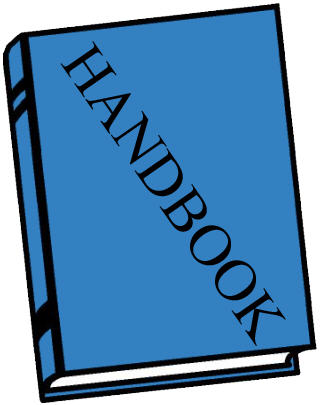 Creating Curriculum Handbooks
Nili Kirschner - Woodland Community College

Eric Wada - ASCCC Curriculum Committee, F0lsom Lake College
Creating Curriculum Handbooks(Strand 1 - Basics of Curriculum)
Does your college have a curriculum handbook? What is a curriculum handbook, and what is it good for? In this breakout learn about the benefits of a curriculum handbook, and the “how-to” of creating a curriculum handbook for your college.
[Speaker Notes: Eric]
Breakout Learning Outcomes
Analyze the potential audiences for and benefits of a local curriculum handbook.
Identify online and local resources to tailor the structure and content of the handbook to address the needs of these audiences.
Select mode(s) of publishing or distributing a local curriculum handbook which maximize its accessibility.
Develop a plan to review and update a local curriculum handbook in response to changes in laws, regulations, standards, local procedures, or your college’s goals or mission.
[Speaker Notes: Nili]
Benefits of a Local Curriculum Handbook
Defines interplay between Title 5, local Board Policies, Administrative Procedures, and local practice
Makes local curriculum processes transparent
Documents the processes of course and program creation, modification, and approval
Identifies resources to assure that local policies and state regulations for curriculum development and modification are followed, and demonstrates process compliance to external accrediting bodies
[Speaker Notes: Eric]
Audience for Local Curriculum Handbook
Discipline faculty  - reference for developing curriculum
Curriculum committee - clarifies roles and local processes
Administrators – esp. if they are unfamiliar with curriculum processes
Instructional services office or student learning office 
ACCJC - documents compliance with title 5, etc.
[Speaker Notes: Nili]
ACCJC and Your Local Curriculum Handbook
ACCJC does not explicitly require a local curriculum handbook, but…
		…it’s a good way to document required practices; for example:
Eligibility Requirement #14: “…A clear statement of faculty responsibilities must include development and review of curriculum….”
Assessment Standard II.A.12: “…The institution, relying on faculty expertise, determines the appropriateness of each course for inclusion in the general education curriculum….”
Assessment Standard III.A.2: “…Faculty job descriptions include development and review of curriculum….”
[Speaker Notes: Nili]
Planning a Handbook: Questions to Think About
Who will create and maintain/update the handbook (e.g., the co-chair(s), a subcommittee, the full Curriculum Committee)?
Who is responsible for curriculum at your college, and who participates in the development process?
How do folks at your college find information about curriculum, and how does your college assist faculty with curriculum development and review?
What is the approval process for curriculum proposals? Is the process transparent and easy to follow? Could it be made more straightforward and time efficient?
Will you include information about your curriculum management system, or will those instructions be housed separately?
[Speaker Notes: Eric]
Content Suggestions: Operating Procedures
Charge and membership of the curriculum committee and subcommittees/workgroups
Roles and responsibilities of the chair(s) and members
Meeting times and locations; local deviations from Robert’s Rules; etc.
Timelines for a full review of each proposal
Reporting responsibilities to academic senate; links to by-laws 
User’s guide for the curriculum management system
[Speaker Notes: Nili]
Content Suggestions: Local Policies
Local Board Policies and Administrative Procedures, including those dealing with establishment of pre-reqs, repeatability, distance ed, and program discontinuance
Timelines and catalog rights
Financial aid considerations
Explanation of development criteria, including locally developed standards for institutional learning outcomes
Style guide or explanation of local writing standards, and common errors to avoid (i.e., how curriculum authors can perform their own tech review)
Numbering conventions, cross-listing, etc.
[Speaker Notes: Eric]
Content Suggestions: Review and Approval Process
Adding, deleting, and revising programs
Steps for program development
program structure, resource allocation, institutionalizing grant-funded programs, college mission, etc.
Types of degrees/certificates
Procedures for collegial consultation within division, college, and district.
Special courses:
Independent study
Experimental Offerings / Special Topics courses
Work Experience, internship, etc.
Noncredit approval procedures for courses and certificates
Approval of Community Ed/Not for Credit - ensure faculty primacy in these decisions
[Speaker Notes: Eric]
Content Suggestions: External Resources & Guidelines(links provided at end of slides)
Program and Course Approval Handbook (PCAH)
Title 5 - applicable sections
Information on 4-year transfer and articulation criteria
List of minimum qualifications
Taxonomy of Programs (TOP Codes)
ASCCC curriculum publications, and applicable sections of Title 5
[Speaker Notes: Eric]
Don’t forget that people are resources, too!
Vice President of Instruction or Student Learning
Articulation Officer
Vice chair/technical review chair (if applicable)
Curriculum Specialist/Instructional Data Specialist
Student Learning Outcomes Coordinator/Facilitator
Distance Education Coordinator/Facilitator
CTE/CE/WED Coordinator/Facilitator
Classified staff:  degree auditor, financial aid, scheduling, etc...
[Speaker Notes: Eric]
Approving and Updating Handbooks
It’s a good idea to obtain Curriculum Committee and Academic Senate approval for your curriculum handbook (this may require multiple cycles of review and revision), and to explicitly designate who is responsible for its maintenance after it is approved.
Establish an update cycle for your handbook, because Title 5, your local procedures, or your college’s goals and mission will likely change the week after your handbook is finally approved.
[Speaker Notes: Nili]
Publishing Your Curriculum Handbook
Make it accessible! A handbook is only useful if it is available on demand; publish in one or more of these forms:
PDF file on your college’s intranet and/or public site
Print versions
Curriculum website at your college
Web-only (HTML)? More on this later…
Ways to encourage folks to actually read the handbook?
[Speaker Notes: Nili]
Going Digital: Handbook on the Web?
Cons
Some people prefer hard copies
Extra precaution needed to ensure ADA accessibility
Can be tricky to get senate approval on living document
Get around this by approving discrete components, like purpose statement
Pros
Easy to update
Saves paper
Fast access from anywhere
Easy to have linked information instead of duplicating
User friendly for many
Sample site:https://wcc.yccd.edu/curriculum/
[Speaker Notes: Nili]
Curriculum Handbook Content Resources (1/3)
Title 5, Division 6, Chapter 6 of California Code of Regulations
https://govt.westlaw.com/calregs/Browse/Home/California/CaliforniaCodeofRegulations?guid=IA71B9D70D48411DEBC02831C6D6C108E
Program and Course Approval Handbook (PCAH)
http://extranet.cccco.edu/Portals/1/ExecutiveOffice/Board/2016_agendas/July/PCAH_6thEdition_Final_June2016_kc.pdf
Course Outlines of Record: A Curriculum Reference Guide Revisited
http://www.asccc.org/sites/default/files/COR.pdf
Noncredit Nuts & Bolts
http://www.asccc.org/sites/default/files/Noncredit%20Nuts%20%26%20Bolts%20Curric%20Regional_3-22-15.pdf
[Speaker Notes: Eric]
Curriculum Handbook Content Resources (2/3)
Taxonomy of Programs (TOP Codes list)
http://extranet.cccco.edu/Portals/1/AA/Credit/2013Files/TOPmanual6_2009_09corrected_12.5.13.pdf
Minimum Qualifications Handbook (2017)
http://californiacommunitycolleges.cccco.edu/Portals/0/Reports/2017-Minimum-Qualifications-Handbook-r1-ADA.pdf
Distance Education page - Chancellor’s Office
http://extranet.cccco.edu/Divisions/AcademicAffairs/EducationalProgramsandProfessionalDevelopment/DistanceEducation.aspx 
ACCJC Accreditation Reference Handbook (Standards)
http://accjc.org/wp-content/uploads/Accreditation-Reference-Handbook_Jul2016.pdf
CIO Manual 2012
https://ccccio.org/documents/CIOManual01-05-2013.pdf
[Speaker Notes: Nili]
Curriculum Handbook Content Resources (3/3)
ASSIST website for transfer/articulation info
http://www.assist.org/web-assist/welcome.html
IGETC Guidelines 2018 
http://icas-ca.org/Websites/icasca/images/IGETC%20Standards%20version%201.8%20final%20version.doc.pdf
CSU-GE Guiding Notes for General Education Reviewers
https://www.calstate.edu/App/GEAC/documents/GE-Reviewers-Guiding-Notes.pdf
UC Transferability Criteria
https://www.ucop.edu/transfer-articulation/transferable-course-agreements/tca-policy/regulations-by-subject-area.html
[Speaker Notes: Eric]
Staying in the Loop for Curriculum Updates
Join Yahoo Group for CCC Curriculum Chairs
Subscribe via CaCurricChairs-subscribe@yahoogroups.com
Join CCCCO Group for CCC Curriculum Specialists
Subscribe via http://listserv.cccnext.net/scripts/wa.exe?LOGON
Create a user name and login, and then follow instructions to be added
CIO and CSSO First Friday Update from CCCCO Academic Affairs website
Title 5 updates:  http://extranet.cccco.edu/Divisions/Legal/Regulations.aspx
Regional curriculum training opportunities from ASCCC (Fall and Spring)
ASCCC Plenary—Fall (south), Spring (north)
[Speaker Notes: Nili]
Questions?
Eric Wada - Eric.Wada@flc.losrios.edu

Nili Kirschner - nkirschn@yccd.edu